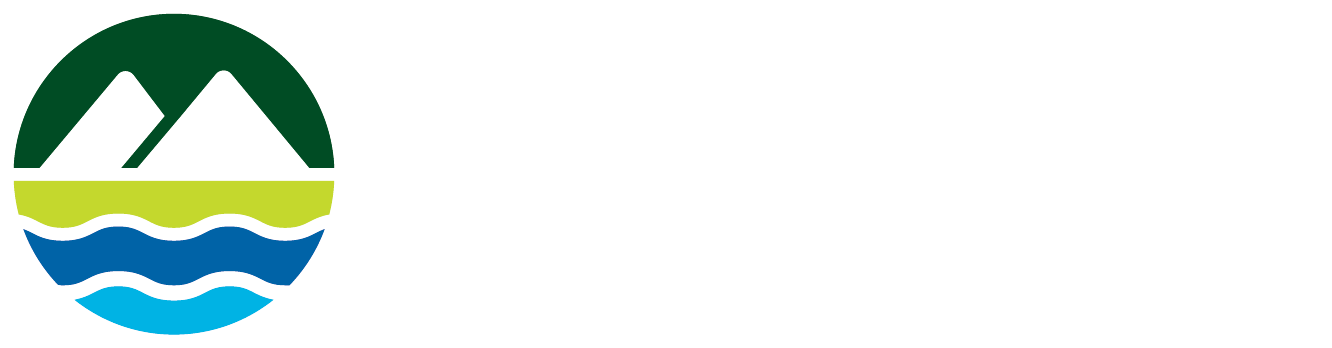 Efficiency in Irrigated Agriculture
Does It Save Water?
April 27, 2023
Joel P. Schneekloth
Regional Water Resources Specialist
Colorado Water Center and Extension
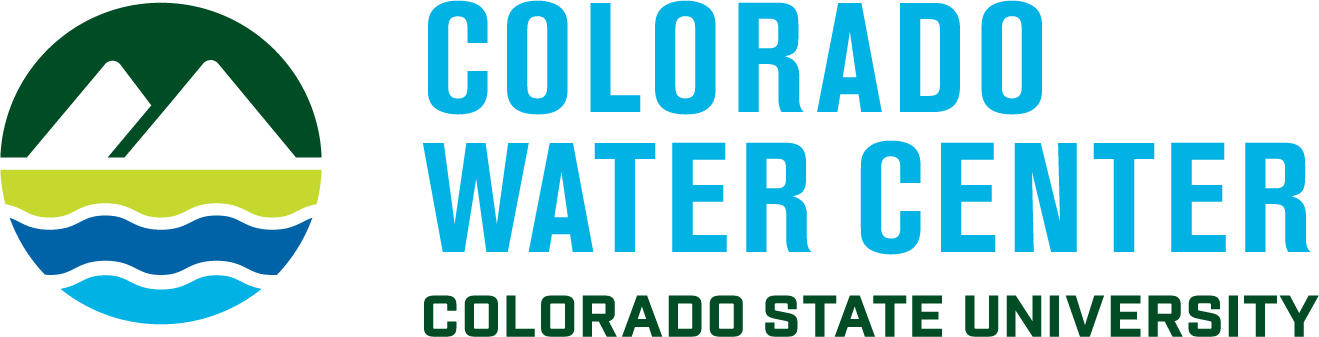 Agriculture in the South Platte Basin
Agriculture uses approximately 86% of the water in the South Platte Basin.
5 of the top 10 counties are within the South Platte Basin ($3.5 billion)
854,000 irrigated acres
80% of Colorado’s population

South Platte is net water short
Can increase efficiency help solve the problem?
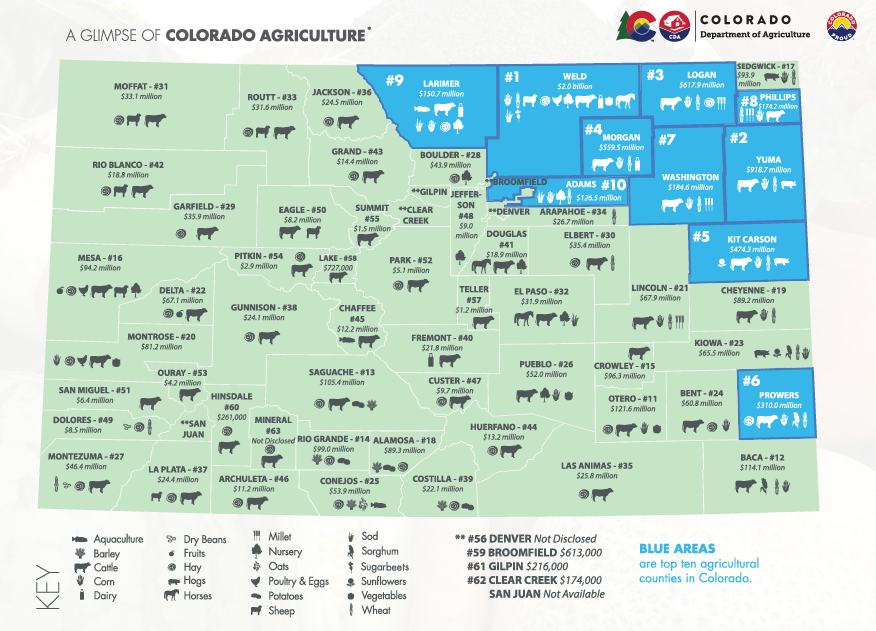 Of the top 20 counties in Colorado

15 – Eastern Plains

3 – San Luis Valley

2 – Western Slope
South Platte River
Prior to development 
Raging river from snow melt
Dry during summer due to lack of snow melt
Beginning of development
Development of irrigation
Near river as well as ditches farther from the river
River began to flow more consistently in summer in regions
Leads to more irrigation development
Increased Storage in the Alluvial Aquifer
Rivers are a drainage system for the basin
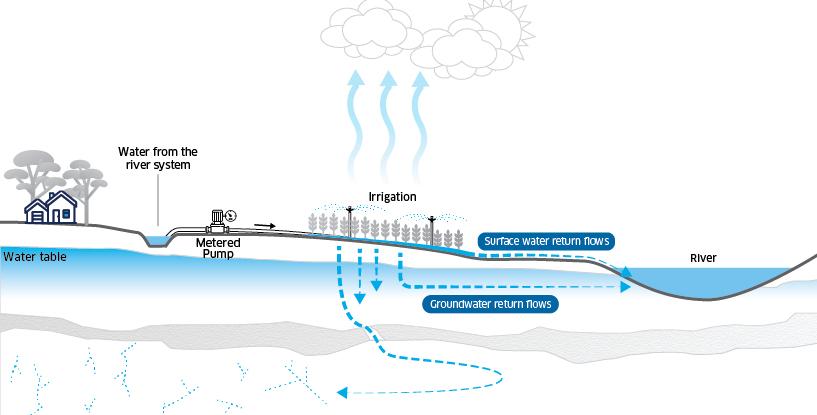 Source: Murry-Darling Basin
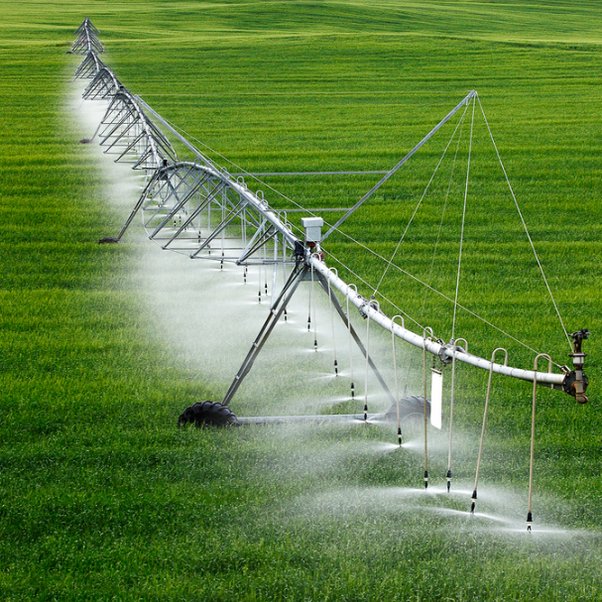 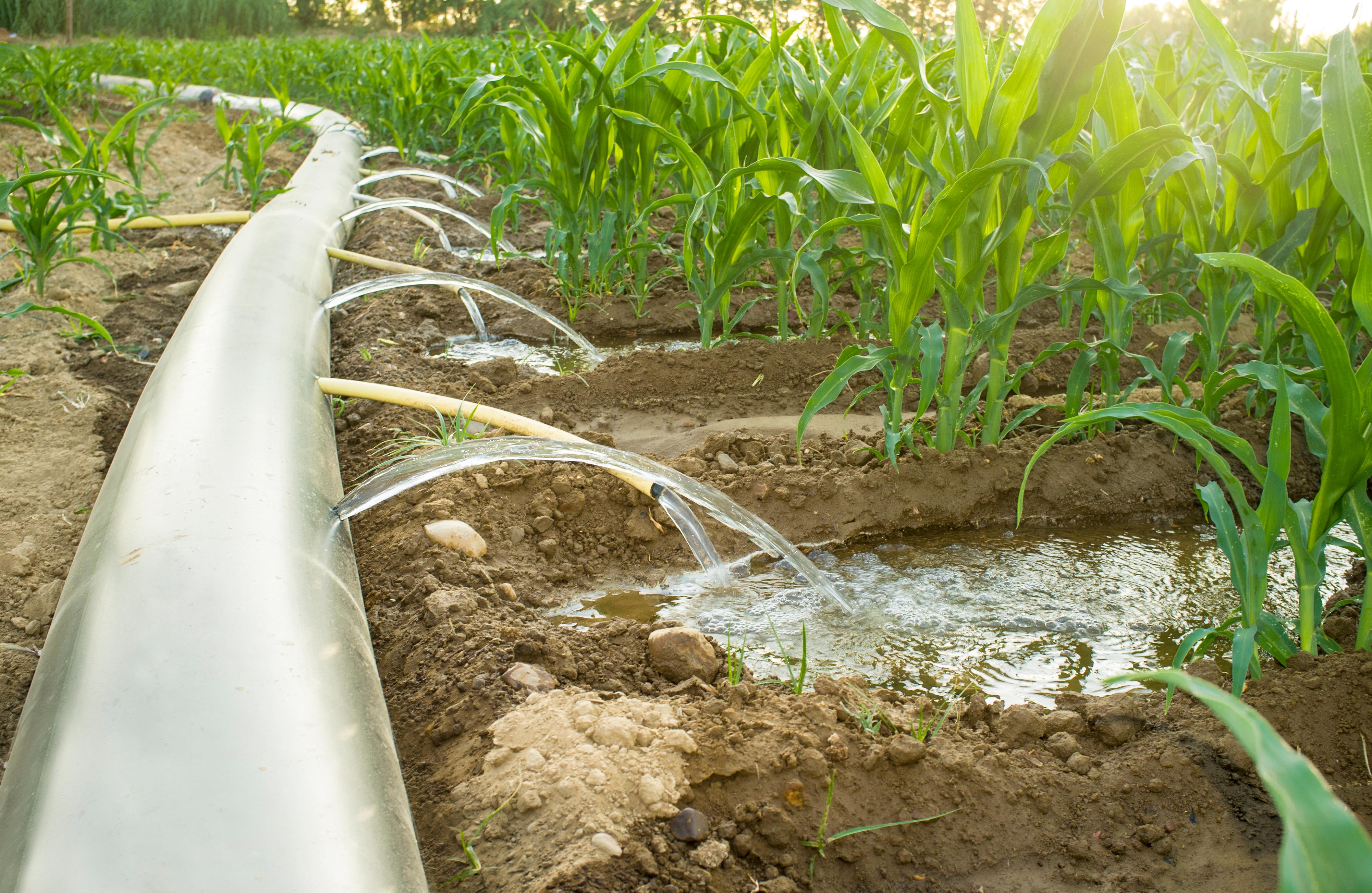 Furrow Irrigation										Center Pivot
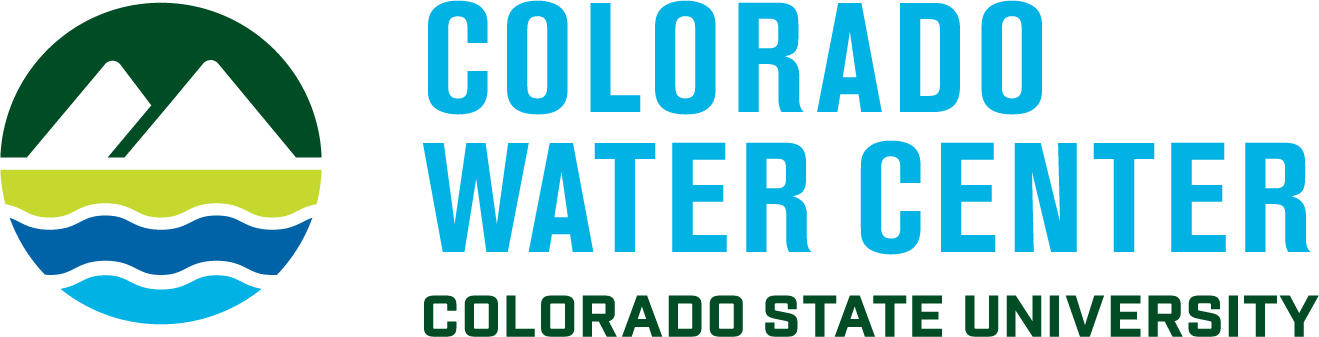 Water Use in a Water Short Environment
Water Conservation	Irrigation Efficiency	Actual Consumptive Water UseHow does efficiency impact stream flows?
How the river works
20 cfs                           15 cfs                           10 cfs                             5 cfs
5 cfs                          5 cfs                                  5 cfs
10 cfs                           5 cfs                           0 cfs                             0 cfs
5 cfs                          5 cfs                                  ? cfs
Senior water rights – shut off junior rights to get his water
How the river works
10 cfs                           8 cfs                           6 cfs                             4 cfs
5 cfs                          5 cfs                                  5 cfs
3 cfs return
3 cfs return
3 cfs return
10 cfs                           7 cfs                           4 cfs                             1 cfs
3 cfs                          3 cfs                                  3 cfs
How the river works
Low Efficiency
20 cfs                           18 cfs                          16 cfs                             14 cfs
5 cfs                          5 cfs                                  5 cfs
3 cfs return
3 cfs return
3 cfs return
High Efficiency
20 cfs                           17 cfs                           14 cfs                             11 cfs
3 cfs                          3 cfs                                  3 cfs
Return Flows
Return flows are what built irrigation within the basin
Stabilized flows during the summer when flows were low
Retiming of water to low flow times


Water Supply 
1.4 million acre-ft of native water supplies
0.4 million acre-ft of trans basin diversion 

Annual diversions on South Platte
4 million acre-ft
Efficiency – On Farm vs Basin
On Farm Efficiency has many benefits
Greater yields
Reduced leaching of nutrients
Labor savings vs furrow irrigation
Downfall
Reduced return flows into system
Need for greater storage
Expensive
Greater issues with salinity
As changes to greater efficiency happen, changes to the system will need to be made
Storage
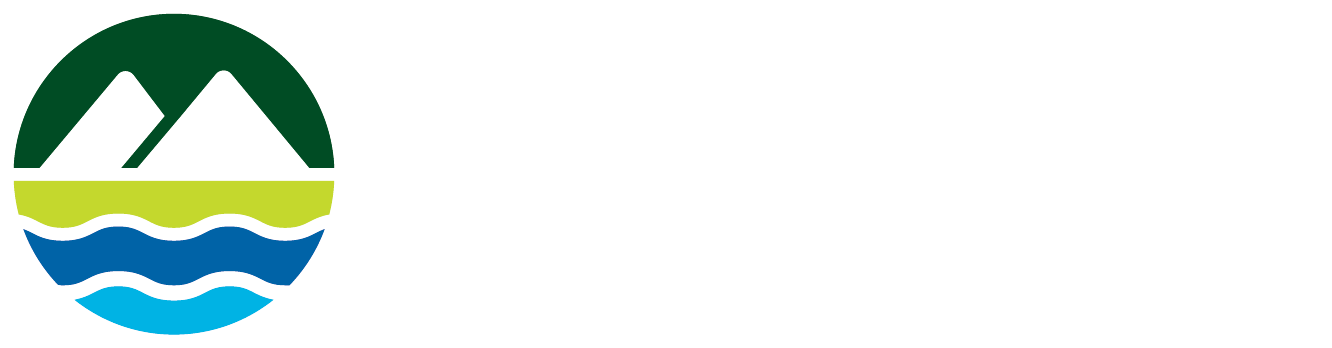 The Consumptive Use Conundrum: Economics vs Water Savings
Questions?